Th22 Cells
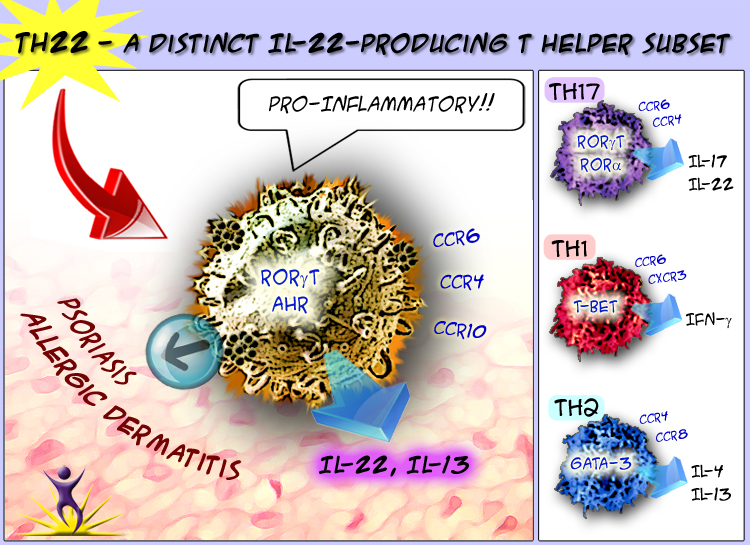 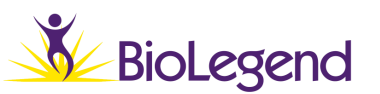 ®
[Speaker Notes: .]